Ekolojik, Ekonomik ve Sosyal Sürdürülebilirlik İçin
1
gelisimedu
igugelisim
Sağlık Bilimleri Fakültesi Hemşirelik Bölümü
Bölüm Adı
Halk Sağlığı Hemşireliği HEY- 402
Dersin Adı
Dersin Haftası: 6. Hafta
Dersin Öğr. Gör. Adı: Öğr. Gör. A. Mücella SOYDAN
E-Posta: amsoydan@gelisim.edu.tr
Telefon: 212 422 70 00 D: 400
2
DERS BİLGİLERİ
1 Nisan 2021 Perşembe 08:30-12:30
Ders Günü ve Saati
9 Kredi
Dersin Kredisi
GBS Linki
https://sbyo.gelisim.edu.tr/bolum/hemsirelik-51/mufredat
1 Nisan 2021 Perşembe  – 13:00 -14:00
Görüşme Gün ve Saatleri
B Blok SBYO
Dersin Öğretim Üyesinin Konumu
3
Geçen Ders Hakkında

5. Konu: Aile Sağlığı Hemşireliği ve Ev Ziyaretleri Süreci ( Evde Gebe, Loğusa ve Çocuk İzlemi)

Aile, üyelerinin ihtiyaçlarını karşılamak için vardır. 

Ailenin İşlevleri 
Çocukların beslenmesi, büyütülmesi
Aile üyelerinin ekonomik olarak varlığını sürdürmesi ve desteklenmesi
Özellikle yaşlı, engelli ve çocuklar olmak üzere aile üyelerinin güvenliği
Kültürel inanışların, geleneklerin ve değerlerin sonraki kuşağa aktarımı
Sağlıkta ve hastalıkta aile üyelerine bakım ve destek sağlanması
Sevgi, arkadaşlık ve yakın ilişkiler için ortam hazırlanması
4
Geçen Ders Hakkında

Ailenin Tipik Özellikleri:

Aile evrenseldir.
Aile şekillendirme özelliğine sahiptir.
Aile biyolojik olarak sınırlı bir bütünlüğe sahiptir.
Aile yapısı duygusal bir temele dayanır.
Aile sosyal yapı içinde çekirdek özelliğine sahiptir.
Aile sosyal kurallarla çevrilidir.
Aile üyelerinin sorumlulukları vardır.
5
Geçen Ders Hakkında


Geleneksel Aile (Geniş Aile, Kırsal Aile)- Geleneksel tarım kültürünü yansıtır.

Çekirdek Aile (Evrimleşmiş Kentsel Aile)-  Çağdaş sanayi kültürünü yansıtır.

Gecekondu Ailesi - Çekirdek aile görünümündedir.
6
Geçen Ders Hakkında


Sağlıklı Ailelerin Taşıdıkları Özellikler:
Aile üyeleri birbirini desteklerler,
Birbirlerine güvenirler.
Eğitim önemlidir.
Ailede eğlence ve oyun vardır.
Aile üyeleri birbirini etkiler, bu etkileşim dengelidir.







Ailede iletişim iyidir, birbirlerini dinlerler.
Boş zamanlarını birlikte de paylaşırlar.
Aile üyeleri sorumlulukları paylaşırlar.
Gelenek ve görenekleri vardır.
Üyelerin özelliklerine saygı duyulur.
 Problemlere ortaklaşa çözüm ararlar.
7
Geçen Ders Hakkında

Ailenin Sağlık Açısından Sahip Olması Gereken Başlıca Özellikler
Ailenin sahip olduğu ve olması gereken sağlık ve hastalık bilgisi.
Ailenin sağlık sorunlarını çözme ve komplikasyonlarla başa çıkma yeteneği ve olanakları.
 Ailenin sağlık ve sağlık hizmetlerine ilişkin tutumu.
Ailenin stres ve kriz durumlarıyla baş etme yeteneği.
Ailenin yaşam örüntüsü.
Ailenin çevre ile etkileşimi.
Toplumsal kaynaklara ilişkin bilgisi ve bunları kullanma düzeyi.
Ailenin ait olduğu toplumun yaşantısına katılması.
8
Geçen Ders Hakkında

Aile Sağlığında Hemşirenin Bilmesi Gereken Aileye Ait Özellikler
Ailenin yaşam biçimi,
Bireylerin büyüme ve gelişme bilgileri,
Kişilerarası ilişkileri,
Aileyi zorlayan iç ve/veya dış göçler,
Kültürel ve dinsel yapılar,
Çevre ve insanlar üzerindeki etkileri,
Toplumun, çevrenin aile üzerindeki etkisi,
Tıbbi durumlar,
Hastalıkların sağaltımı
9
Geçen Ders Hakkında

Aile Sağlığında Hemşirelerin Sağlığı Geliştirme Etkinliklerinde Destekleyebilecekleri Alanlar
 
Diyet ve beslenme biçimleri
Evde ve dışında güvenlik çalışmaları
Hastalık riskini azaltma ve sağlıklı davranış kalıpları
Eski güce kavuşma ve egzersiz
Doğum, hastalık, ölüm, emeklilik, ayrılık, boşanma, gibi durumlarla başa çıkma,
Aileler arası etkileşim ve sosyal dayanışma,
Bağımlılık yapan maddelerin bırakılması.
10
Geçen Ders Hakkında

Aile Merkezli Bakımın Anahtar İlkeleri

Sağlıklı ve hasta aile üyelerine yöneliktir.
Hemşire birey ve aile sağlığı arasındaki ilişkiyi görür. Sağlıkta ve hastalıkta tek tek her birine bakım verir.
Aile bakımı geçmişi, bugünü ve geleceği ile ailenin bütün yaşantısını kapsar.
Ailenin içinde bulunduğu toplumun ırk, etnik, sosyo-ekonomik ve kültürel bağlantılarının oluşturduğu çevreyi hesaba katar.
11-
Geçen Ders Hakkında

Aile Merkezli Bakımın Anahtar İlkeleri

5. Aile üyeleri arasındaki ilişkileri dikkate alır ve tek tek bireylerin maksimum sağlık düzeylerinin farklı olduğunun bilincindedir.6. Aile üyeleri ve hemşire ile aile arasındaki etkileşimi artırmaya çalışır.7. Hemşire bir çok bulguya sahip bir ailedeki kişinin zamanla değişebileceğini ve hemşirelik çalışmalarının odağının değişmesi gerektiğini bilir.8. Aile ile öncelikli sağlık konularını bulmaya çalışır.
12-
Geçen Ders Hakkında
i
Ülkemizde Kadının Sağlık Düzeyinin Yükselmesi İçin:1. Kadınlara yaşamlarının her döneminde sağlık bakımı verilmelidir.2. Eğitim düzeyleri yükseltilmeli gebelik, doğum başta olmak üzere kadın sağlığı konusunda bilgi verilmelidir.3. Prenatal dönemde izlenmeli, risk taşıyanlar sevk edilmelidir.4. Aile Planlaması Hizmetleri yaygınlaştırılmalıdır.5. CİBH’ lar gebelik öncesi sağaltılmalıdır.
13-
Geçen Ders Hakkında

Anne ve Çocuk Sağlığı Neden Önemlidir?
Birinci Neden: Annelerde gebelik, çocuklarda büyüme ve gelişme süreçlerinden kaynaklanan biyolojik özellikler hastalık ve ölüm riskini artırmaktadır. Bu nedenle risk grubu kabul edilirler.DSÖ ne göre bu grubun sağlık düzeyleri gelişmekte olan ülkelerde düşüktür. Dünyada 500 bin anne ölümünün % 99’u (495 bin anne ölümü)gelişmekte olan ülkelere aittir.
14
Geçen Ders Hakkında
emlidir? 
letişim
Anne ve Çocuk Sağlığı Neden Önemlidir? İkinci Neden: Çocukluktaki büyüme ve gelişme süreci sağlıklı ise erişkin dönemlerdeki fiziksel ve ruhsal sağlık da sağlıklı olur.Bu nedenle annelerin sağlığı özelde çocuk sağlığını, genelde toplumun sağlığını ilgilendirir.Anne ve çocuğun sağlığının korunması, erişkin dönemdeki sağlık için, dolayısıyla sağlıklı bir toplum için önemli bir yatırımdır.
15
Geçen Ders Hakkında
k 
Anne ve Çocuk Sağlığı Neden Önemlidir? 
a İletişim
  Üçüncü Neden: 

Özellikle gelişmekte olan ülkelerde anne ve çocuk sayısı 
toplam nüfusun yarısından fazlasını oluştururlar.

Ülkemizde nüfusun;
 %35’ini     0-14 yaş grubu çocuklar,                 
 % 26’sını 15-49 yaş grubu kadınlar oluşturmaktadır.
16
Haftalık Akış
6.Konu: Okul Sağlığı Hizmetleri ve Okul Sağlığı Hemşireliği- Okul Sağlığı Hizmetleri Tanımı- Okul Sağlığı Programları- Sağlık Eğitiminin İlkeleri- Okul Sağlığında Ekip Anlayışı- Sağlık Sorunları ve Kontroller- Temel Sağlık Hizmetlerinde Okul Sağlığı İçin Olması Gereken  Hizmetler- Okul Sağlığı Açısından Bugünkü Sorunlar- Okul Sağlığı ile İlgili 2020 Yılı Ulusal Sağlık Hedefleri Özeti- Okul Sağlığı Hemşiresi Görev Yetki Ve Sorumlulukları
17
Haftalık Öğrenim Kazanımları
6.Konu: Okul Sağlığı Hizmetleri ve Okul Sağlığı Hemşireliği- Okul Sağlığı Hizmetleri Tanımını Bilir- Okul Sağlığı Programlarını Bilir, Açıklar- Sağlık Eğitiminin İlkelerini Bilir, Sıralar- Okul Sağlığında Ekip Anlayışı Bilir - Sağlık Sorunları ve Kontrollerini Bilir, Sıralar- Temel Sağlık Hizmetlerinde Okul Sağlığı İçin Olması Gereken  Hizmetleri Bilir Tanımlar- Okul Sağlığı Açısından Bugünkü Sorunları Bilir- Okul Sağlığı Hemşiresi Görev Yetki Ve Sorumlulukları Bilir, Açıklar
18
Okul Sağlığı Hizmetleri 

Okul Sağlığı Hizmetleri Tanımı:
Toplumda okul çağındaki tüm çocukların mümkün olan en iyi bedensel, ruhsal ve sosyal yönden sağlığa kavuşmalarını sağlamak ve sürdürmek, 
böylece çocukların ve dolayısı ile toplumun sağlık düzeyini yükseltmek amacıyla 
öğrencilerin ve okul personelinin sağlığının değerlendirilmesi, geliştirilmesi, sağlıklı okul yaşamının sağlanması ve sürdürülmesi, 
öğrenciye ve dolayısıyla topluma 
sağlık eğitiminin verilmesi için yapılan çalışmalarının tümüne 
okul sağlığı hizmetleri denir.
19
Okul Sağlığı Hizmetleri 

Okul Sağlığı Programları

Okul Sağlığı Programları okul ve varsa sağlık personelinin katılıp iş birliği yaptığı ortak bir etkinliktir.
Üç temel ögesi vardır:
Sağlık Hizmetleri
Sağlık Eğitimi
Sağlıklı ve Güvenli Çevre
20
Okul Sağlığı Hizmetleri 

1. Sağlık Hizmetleri
Sağlık problemlerinin gözlenmesi,
Sağlık taraması ve ön değerlendirme,
Ön değerlendirme bulgularına göre sevk,
4.  Öğrencilere ve ailelere danışmanlık,
Bulaşıcı hastalıklarda;
koruma, 
kontrol etme,
acil bakım.
Okul hemşirelerinin ve hekimlerinin bu hizmetin yeterli olup olmadığının saptanmasında sorumlulukları vardır.
21
Okul Sağlığı Hizmetleri 

2. Sağlık Eğitimi

Sağlıkla ilgili bilgilerin öğretilmesi
Sağlıkla ilgili yeni davranışlar kazandırılması

Örnek:
	Temel hijyen: Okul öncesi ve ilkokulun ilk yılları
	Beslenme: Her sınıfta uygulanması gerekir
	Cinsellik: Daha ileri sınıflar
Sağlık eğitimi hizmet edilen toplumun ihtiyaçlarına yönelik olmalıdır.
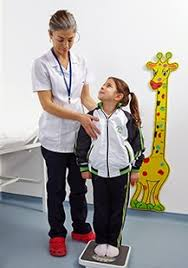 22
Okul Sağlığı Hizmetleri 

2. Sağlık Eğitimi
Kazandırılacak Bilgiler

Organlar ve işlevleri
Sağlığı olumsuz etkileyen faktörler-önlemler
Çevreyi kirleten etmenler-önlemler
Gelişme dönemlerinde uygun beslenme
Kişisel hijyen, bulaşıcı hastalıklar ve korunma önlemleri 
Kazalar ve korunma önlemleri 
Sağlık hizmeti veren kurum ve kişiler ve bunlardan nasıl yararlanılacağı
23
Okul Sağlığı Hizmetleri 

2. Sağlık Eğitimi
Kazandırılacak Davranış ve Tutumlar

Daha sağlıklı bir yaşam için çaba harcama
Dengeli beslenme, uyuma, çalışma, eğlenme
Zararlı alışkanlıklardan kaçınma(sigara, alkol)
Olumlu sağlık davranışlarından kıvanç duyma
Kendisinin ve çevresindekilerin sağlığını korumada görev alma isteği
Çevreyi temiz tutma ve koruma
Dengeli ruhsal yaşam
24
Okul Sağlığı Hizmetleri 

2. Sağlık Eğitimi

İlköğretim Çocukları(6-12 yaş)

Sağlıklı beslenme ;beslenmenin tanımı, önemi, enerji veren besinler, yapı taşı besinler.
Kişisel hijyen; vücut temizliği, ağız ve diş bakımı, çamaşırların temizliği
Hastalıklardan korunma; Mikrop nedir, nasıl bulaşır? Aşı nedir, niçin aşılanmalıdır?
Sporun yararları
25
Okul Sağlığı Hizmetleri 

2. Sağlık Eğitimi

İlköğretim Çocukları(6-12 yaş)

Temiz hava ve güneşin yararları
Sağlıklı giyinme
Kazalardan korunma, ilkyardım
Çevre temizliği ve bakımı, Çöpler ve toplatılması, sağlığa uygun tuvaletler ve önemi
Bölgesel hastalıklar, guatr, sıtma, trahom vb. gibi…
26
Okul Sağlığı Hizmetleri 

2. Sağlık Eğitimi

İlköğretim Çocukları(13-15 yaş)

Ergenlik ve delikanlılık dönemi
Cinsel eğitim
Sigara ve alkolün zararları
Uyuşturucu maddelerin zararları
Boş zamanları değerlendirme
Yanlış zayıflama diyetlerinin önlenmesi
27
Okul Sağlığı Hizmetleri  

Sağlık Eğitiminin İlkeleri:

Sağlık eğitiminden aile-okul ve toplum birlikte sorumludur.

2. Okul programının bir parçası olarak görülmelidir.

3. Etkili sağlık eğitimi sağlık alanında uzman olanların işbirliğine ve desteğine muhtaçtır.
28
Okul Sağlığı Hizmetleri  

Sağlık Eğitiminin İlkeleri:

4. Öğretmenin sağlığının desteklenmesi eğitim ve öğretimin niteliğine ve maliyetine etki eder.

5. Öğretmenin mesleki bilgi, beceri ve davranışı, kişisel girişimleri eğitimin en önemli unsurudur.

6. Doğru sağlık uygulamaları ve alışkanlıkları sebeplerini anlayacak yaşa gelmeden (sorunlar yaşanmadan) geliştirilmelidir.
29
Okul Sağlığı Hizmetleri 

3. Sağlıklı ve Güvenli Çevre 

Okul ve onu çevreleyen toplumun fiziksel, psikolojik ve sosyal çevresine yönelik 
düzeltme ve geliştirme, güvenli kılma çabalarını içerir.
30
Okul Sağlığı Hizmetleri  

 Okul ve Çevresi ifadesinin  kapsamı: 

Okulun yeri, 
binası, 
etrafı, 
alt yapı tesisleri, 
oyun alanları, 
su temini, 
çöplerin yok edilmesi, 
tuvaletler, 







ısıtma ve havalandırma, 
aydınlatma, 
sıralar, 
sınıfların büyüklüğü 

gibi 
öğrencilerin karşılaştığı 
tüm fiziksel ve sosyal çevreyi içine alır.
31
Okul Sağlığı Hizmetleri  

Okul Sağlığında Ekip Anlayışı

DSÖ 
okul sağlığı çalışmalarının
 sağlık ekibi tarafından yürütülmesi gerektiğini vurgulamıştır. 


Bu ekipte hemşire merkezi konumdadır.
32
Okul Sağlığı Hizmetleri 

Okul Sağlığında Ekip Anlayışı

Öğretmenler ve öğrenciler uzun süre birlikte olduklarından 
danışmanlık, 
eğitim ve 
gözlem 
konularındaki rolleri önemlidir. 

Ailelerin destek ve işbirliği önemlidir ve onlar da ekibin diğer önemli üyeleridir.
33
Okul Sağlığı Hizmetleri 

Okul Sağlığında Ekip Anlayışı

Okul yöneticileri ve diğer personel 

çevre koşullarının düzenlenmesi, 

sağlık programlarının aksatılmadan yürütülmesi 

konularında destektir ve ekibin doğal parçalarıdır.
34
Okul Sağlığı Hizmetleri 

Okul Sağlığında Ekip Anlayışı

Hemşireler; 
hekim, 
psikolog, 
beslenme uzmanı, 
odyolog, 
diş hekimi 

gibi diğer ekip üyeleri ile iş birliği içinde çalışmalı ve çalışmaları koordine edebilmelidir.
35
Okul Sağlığı Hizmetleri 
Okul Sağlığında Ekip Üyeleri:

Okul Doktoru
Okul Sağlığı Hemşiresi
Sınıf Öğretmeni
Beden Eğitimi Öğretmeni
Okul Psikoloğu
Sosyal Hizmet Uzmanı
Diyetisyen/ Beslenme Uzmanı
36
Okul Sağlığı Hizmetleri 

Sağlık Sorunları ve Kontroller

Kazalar
Bulaşıcı hastalıklar
Beslenme bozuklukları
Ruhsal sorunlar
Görme, işitme ve zeka özürleri ile ilgili sorunlar
37
Okul Sağlığı Hizmetleri 

Kazalar: 

Oyun ve spor kazaları sık görülür. 
Oyun alanları denetim altında tutulmalı, oyun araçları kazaya 
sebep olmayacak biçimde olmalıdır. 
Kol bacak yaralanmaları, kırıklar, kafa travmaları, kanamalar 
olası kazalardır. 

İyi düzenlenmiş ve yeterli malzemeyi içeren
«İlk Yardım Dolabı» olmalıdır.
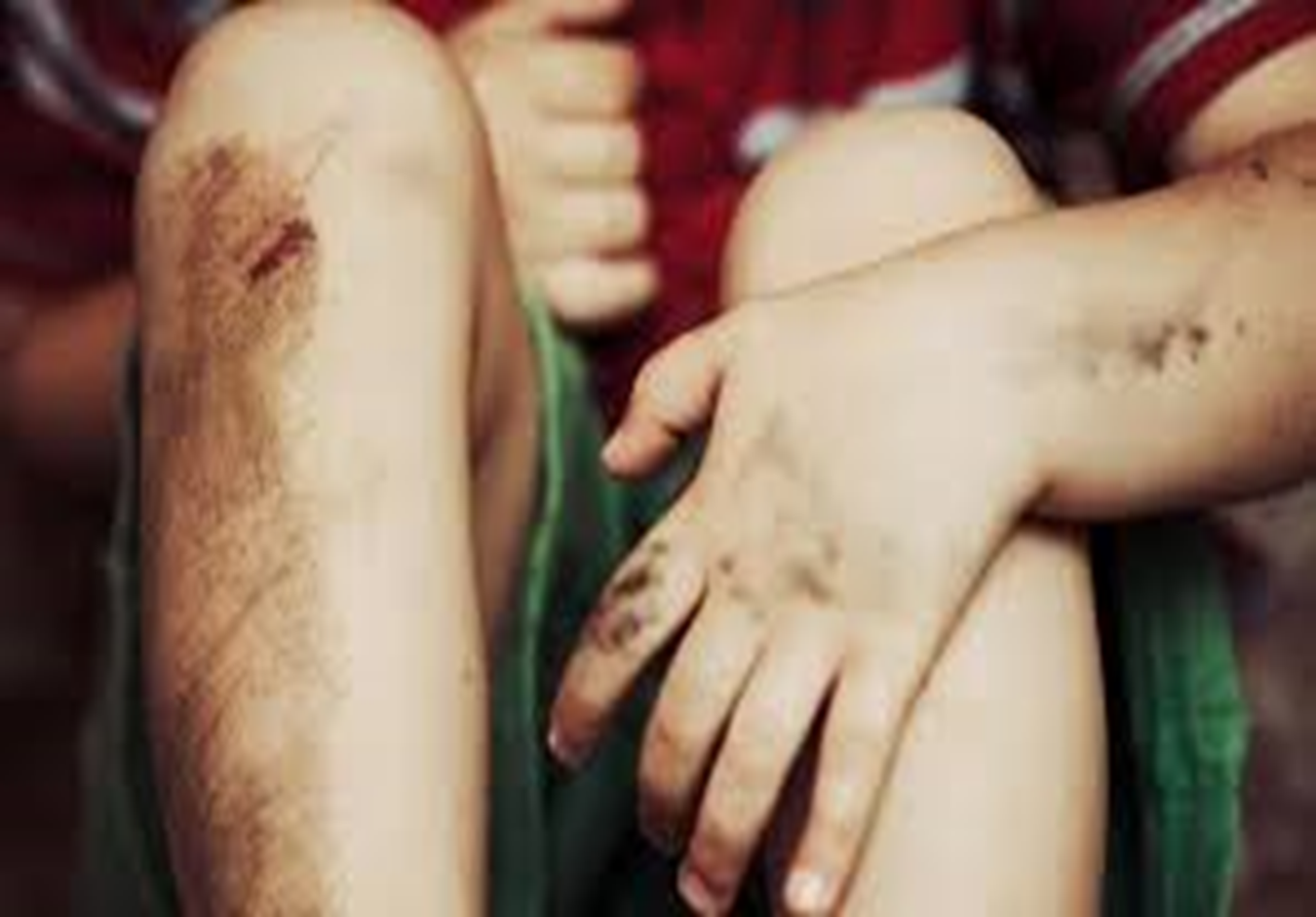 38
Okul Sağlığı Hizmetleri 

Bulaşıcı hastalıklar
Nezle, grip, boğaz enfeksiyonları, 
Kızamık, suçiçeği ve benzeri döküntülü hastalıklar, 
Bağırsak enfeksiyonları ve parazitleri, 
Hepatit, 
Menenjit, 
Tüberküloz, 
Skabiyez(uyuz), 
Pedükülozis(bitlenme), 
Deri enfeksiyonları
39
Okul Sağlığı Hizmetleri 

Bulaşıcı hastalıkların kontrol ve bakımında hemşirelerin çalışmalarını şunları içermelidir:

Beslenme, uyku, dinlenme ile ilgili aktivite programları, 

Çevre koşullarının iyileştirilmesi, 

Temel sağlık alışkanlıklarının kazandırılması,
40
Okul Sağlığı Hizmetleri 

Bulaşıcı hastalıkların kontrol ve bakımında hemşirelerin çalışmalarını şunları içermelidir:

Öğretmen ve velilere belirtiler ve yapılması gerekenler hakkında eğitim verilmesi,

Tifo, tetanos ve Tbc başta olmak üzere bağışıklama programlarının aksatılmadan yürütülmesi,

Olgu saptandığında kaynağın bulunması ve olası olguların bulunması çalışmaları,

Tedavi için sevk, bakım için velilere eğitim ve danışmanlık hizmetleri.
41
Okul Sağlığı Hizmetleri 

Sağlık Durumunun Değerlendirilmesi, Korunması ve Geliştirilmesi ile İlgili Çalışmalar:

Okula kabul muayenesi
Periyodik fizik muayeneler
Taramalar (Görme, İşitme, Ağız-Diş Sağlığı, Skolyoz, Büyüme- Gelişme,)
Bulaşıcı hastalıklarla savaş
Kazalarla ilgili hizmetler
Ruh sağlığı çalışmaları
42
Okul Sağlığı Hizmetleri 

Sağlık Durumunun Değerlendirilmesi, Korunması ve Geliştirilmesi ile İlgili Çalışmalar:

Okula kabul muayenesi
Normal çocuklar
Gözlem gerektirenler(sık periyodik muayene)
Özel eğitime gereksinimi olanlar (görme- işitme)
43
Okul Sağlığı Hizmetleri 

Sağlık Durumunun Değerlendirilmesi, Korunması ve Geliştirilmesi ile İlgili Çalışmalar:

2-3 . Periyodik Fizik Muayeneler(Dönemsel-Sistematik Muayeneler)- Taramalar
	En az yılda bir kez ,   Amaç; erken tanı, erken tedavi
		- Görme kontrolü (şaşılık, miyopi, hipermetropi vd..)
		- İşitme kontrolü
		- Ağız-diş sağlığı kontrolü (diş fırçalama tekniği, çürük diş)
		- Genel muayene
	İlk öğretim süresince 2 kez
	Lise süresince 1 kez (Büyüme gelişme kontrolü; boy kğ, yaşa göre mental gelişim)
44
Okul Sağlığı Hizmetleri 

Sağlık Durumunun Değerlendirilmesi, Korunması ve Geliştirilmesi ile İlgili Çalışmalar:

4. Bulaşıcı Hastalıklardan Korunma
-Okula devamsızlıkta ilk sıradadır-
Genel Önlemler:
Sınıfların kalabalık ve sıkışık olmaması
Her öğrencinin ayrı bir kitaba sahip olması
Hastalık şüphesi olan öğrencinin hızla muayeneye sevk edilmesi
Bulaşıcı hastalığı olan çocuğun iyileşinceye kadar okuldan uzak kalması
Belirli aralıklarla dezenfeksiyon uygulanması
Çocukların temizlik kontrolünden geçirilmesi
Ağır epidemilerde okulun kurul kararı ile kapatılması
45
Okul Sağlığı Hizmetleri 

Sağlık Durumunun Değerlendirilmesi, Korunması ve Geliştirilmesi ile İlgili Çalışmalar:

4. Bulaşıcı Hastalıklardan Korunma
-Okula devamsızlıkta ilk sıradadır-

Özgün Önlemler:
Düzenli sağlık kontrolleri
Aşı, serum
Kritik durumlarda kemoprofilaksi
46
Okul Sağlığı Hizmetleri 

Temel Sağlık Hizmetlerinde Okul Sağlığı İçin Olması Gereken  Hizmetler:

Güncel sağlık sorunlarından korunmak için sağlık eğitimi

Yeterli ve dengeli/sağlıklı beslenme

Temiz su sağlanması ve kişisel hijyenin geliştirilmesi

Ana çocuk sağlığı ve aile planlaması eğitimi
47
Okul Sağlığı Hizmetleri 

Temel Sağlık Hizmetlerinde Okul Sağlığı İçin Olması Gereken  Hizmetler:

5. Önemli bulaşıcı hastalıklar için bağışıklama

6. Yöresel endemik hastalıklardan korunma ve kontrol

7. Yaygın hastalıklar ve yaralanmalar için uygun tedavi

8. Tedavide temel ilaçların sağlanması.
48
Okul Sağlığı Hizmetleri Tarihçe

Dünya Okul Sağlığı Tarihçesi

MS 500 Sağlık ve Toplum Romalılarda
MS 500-1500 Orta Çağda Halk Sağlığı
MS 1500-1750 Ticaret ve Halkın Sağlığı
MS 1750-1830 Sağlıkta Yenilikler ve Devrim
1770 Encyclopedia Britanicanın Basılışı
49
Okul Sağlığı Hizmetleri Tarihçe

Dünya Okul Sağlığı Tarihçesi

1789 Fransız Devrimi ile birlikte okul sağlığı önemsenmiştir.
1873 «Okullarda Tıbbi Gözlemin Esasları» Fransa ‘da kabulü
1830-1875 Endüstrileşme ve Sağlık Hareketi
1833 Fransa Hükümeti okullarda çocukların sağlığı ve sağlıklı okul çevresinden  okul idarelerini sorumlu tutan kanunun kabulü
1837 Fransa Asillerinin ayni işlerini kanunla tekrarlamaları
50
Okul Sağlığı Hizmetleri Tarihçe

Dünya Okul Sağlığı Tarihçesi

1842 Fransa’daki tüm okulların hekim kontrolünden geçmesi
1862 Alman Başbakanı Bismanck’ ın 1883-1889 da Sosyal Sigorta Sistemini kurması
1866 Alman Göz doktoru Hermann Cohn , Breslan’da ,7568 öğrencide ilk kez tarama yapması 
1871 ABD’de Newyork’da R:S: O’sulwan okullarda ilk kez sağlık müfettişliği
          Japonya Eğitim, Bilim ve Kültür Bakanlığının kurulması
51
Okul Sağlığı Hizmetleri Tarihçe

Dünya Okul Sağlığı Tarihçesi

1872 Japonların okul eğitimini zorunlu kılması
1874 Avrupa’ da okul sağlığı örgütünü ilk kez Brüksel’in kurması
1878 İsveç’ de teşkilatlı okul sağlığı hizmetinin kurulması
1879 Paris’te okul sağlığı programlarının başlaması
1888 Japonya’ da periyodik sağlık muayenelerinin başlaması
1984 ABD tıbbi gözlemci teşkilatının kurulması
52
Okul Sağlığı Hizmetleri

Okulun Okul Sağlığı Yönünden Sorumluluğu

Hastalıklardan korumak ve tedavi etmek
Bedeni defektlerin zamanında düzelmesini sağlamak
Öğrencilerin sağlığını geliştirmek
53
Okul Sağlığı Hizmetleri

Okul Sağlığının Özel Bir Grup olarak Kabul Edilmesinin Nedenleri:

Bu çağda çocuklar sürekli bir büyüme ve gelişme içerisindedirler(alınan önlemler kalıcıdır)
Okul kendi evleri dışında toplu olarak bulundukları ilk yerdir (baskı ve zorlamalar)
Bir arada bulunmaları bulaşıcı hastalıkların yayılmasını kolaylaştırır
Sağlıklı öğrenebilmeleri için bedensel, ruhsal yönden sağlıklı olmaları gerekir (görme, işitme)
Okul çağı alma ve etkilenme devresidir. İyi sağlık bilgisi, doğru davranış, bilinçli toplum
54
Okul Sağlığı Hizmetleri

Okul Sağlığının Özel Bir Grup olarak Kabul Edilmesinin Nedenleri:

6. Okul çağında önemli bir ölüm ve sakatlık nedeni kazalardır (heyecan veren grup oyunları, aşılması gereken uzaklık).
7. Sağlık yönünden eğitildiği zaman anne- baba ve çevresine yararlı olur.
8. Bir toplumun sosyal yapısında okul önemli bir rol oynar. Sadece anne baba üzerinde etkili olmakla kalmaz, bütün toplumu etkiler.
55
Okul Sağlığı Hizmetleri

Global Okul Sağlığı Modelinde Tanımlar

Koruyucu: Tarama, tespit, bulaşıcı hastalıklardan koruma, acil bakım aktiviteleri
Geliştirici : Sağlık eğitimi ve öğretimi
Tedavi Edici: Kliniğe veya tedavi hizmetlerine gönderme, bu hizmet yoksa sevk ve izleme
Esenlendirici: Okul programı olarak çoğunlukla sağlanamaz. Sadece idame ve sağlık denetimi vardır.
56
Okul Sağlığı Hizmetleri

Okul Çocuklarının Gelişim Özellikleri:

İlk Öğretim Okulu Çocukları(6-8 yaş)

1. Somut düşünürler, daha çok duyu organlarıyla gözlem ve deneye dayalı bilgi edinir ve yargıya varırlar(gezi, gözlem, deney).
2. Büyük ve küçük kasları gelişme süreci içindedir, ince ve küçük hareketleri çok iyi yapamazlar.
3. Gelişim hızları, yetenekleri, ilgi ve ihtiyaçları birbirinden farklıdır (aynı düzeyde başarı beklenmemeli).
57
Okul Sağlığı Hizmetleri

Okul Çocuklarının Gelişim Özellikleri:

İlk Öğretim Okulu Çocukları(6-8 yaş)

4. 9-10 yaşları arasında kasları hızlı gelişir, bu nedenle açık havada oynamalarına ve düzeylerine uygun spor yapmalarına imkan sağlanmalı.

5. Çalışma ve başarılı olma çocuklar için önemlidir.
	Destek                  Başarı
	Eleştiri                   Aşağılık Duygusu
58
Okul Sağlığı Hizmetleri

Okul Çocuklarının Gelişim Özellikleri:

İlköğretim Öğrencileri(11-14 yaş)

Büyüme hızlanır, düzensiz bir sıra izler.
Cinsel olgunlaşma belirtileri çoğalır, bedensel yapılarında önemli değişiklikler olur.
Zihinsel gelişim hızlanır, soyut ve mantıklı düşünme yeteneği gelişir
Çocukluktan delikanlılığa geçişte duygular önemli rol oynar, duygusal hayat karmaşıktır.
59
Okul Sağlığı Hizmetleri

Okul Çocuklarının Gelişim Özellikleri:

İlköğretim Öğrencileri(11-14 yaş)
4. Çocukluktan delikanlılığa geçişte duygular önemli rol oynar, duygusal hayat karmaşıktır.

Duygusal gerginlik; Arkadaşlarına aşırı bağlılık, Öğretmenlere hayranlık
Eleştirilere şiddetli tepki, Aileye isyan, Spora düşkünlük
Çabuk öfkelenme (yeni durumlara uyumsuzluk ve hızlı büyüme nedeniyle)
Karşı cinse ilgi artması
Bu dönemde, hayatlarında akran, arkadaş grupları önemli yer tutar (bir gruba ait olma-çete)
Kendisine yetişkin gibi davranılmasını ister (bağımsızlık)
60
Okul Sağlığı Hizmetleri

Okul Çocuklarının Gelişim Özellikleri:
Lise Dönemi
Her iki cins yetişkin görünümü kazanır ve yetişkinliğe geçiş sarsıntısı yaşar (yetişkin olarak kabul görmek).
Kendini tanıma, bağımsızlık duygusu geliştirme, akran gruplarıyla uyum içinde olma davranışları gösterirler.
Yeni arayışlar içindedirler(ben kimim? neyim?), hayran oldukları insanlar ve çeşitli tutkuları vardır.
Bu dönem inişli-çıkışlı, fırtınalı ve çetindir. Kimlik arayışı ve rol kargaşası içindedir (bağımsız ve yeterli kişilik gelişmesi ortamı sağlanmalı)
61
Okul Sağlığı Hizmetleri

Okul Çocuklarının Gelişim Özellikleri:
Lise Dönemi
5. Başarılı olmaya, meslek seçimine ve karşı cinse yönelmiştir.
6. Ahlaki değerleri olduğu gibi kabul etmek istemezler.
7. Zihinsel gelişme doruk noktasındadır.
8. Olayları bütün yönleriyle düşünme
9. Hipotez kurma, problem çözme
10. Olasılıkla gerçeği ayırma
11. Gelecek kaygısı
62
Okul Sağlığı Hizmetleri 

Okul Sağlığı Açısından Bugünkü Sorunlar:

Bulaşıcı hastalıklar
Çevre kontrolü (içme suyu, ısıtma, aydınlatma, atıklar)
Stres (ekonomik sıkıntı, kentleşme)
Okul-Aile ilişkilerinde yetersizlik (kekemelik, enurezis, içe dönüklük) 
Kazalar
Tıbbi bakımın sağlanması sorunları
Beslenme ile ilgili sorunlar (malnütrüsyon, anemi)
63
Okul Sağlığı Hizmetleri 

Okul Sağlığı Hizmetlerinde Başarı İçin Öneriler:

Toplumun katılımı, sosyal kontrol
Toplumca kabul edilebilir ve ulaşılabilir hizmet modeli, strateji
Sektörler arası işbirliği
Hekim dışı personel kullanımına ağırlık
Uygun teknoloji( basit fakat etkin)
64
Okul Sağlığı Hizmetleri 

Okul Sağlığı ile İlgili 2020 Yılı Ulusal Sağlık Hedefleri Özeti (Örnek)

1ile 12. sınıflar arası öğrencilerim okulda günlük beden eğitimi aktivitelerine katılımlarını günlük en az % 50 artırmak.

Okul beslenme programı olan öğle yemeği ve kahvaltı programlarını «Türkiye Diyetisyenler Derneği Beslenme Rehberi» ndeki beslenme ilkelerine uygun olarak en az % 90’a çıkarmak.

Ulusal okullarda okul öncesinden başlayarak 12. sınıfa kadar beslenme eğitimini % 75’e çıkarmak.
65
Okul Sağlığı Hizmetleri 

Okul Sağlığı ile İlgili 2020 Yılı Ulusal Sağlık Hedefleri Özeti (Örnek)

Tüm ilköğretim, lise ve kolejlerin müfredatına «tütün ve mamullerinden korunma dersi» koymak.

İlköğretim ve liselerdeki öğrencileri alkol ve bağımlılık yapan diğer ilaçlardan koruyan eğitim programları koymak.
66
Okul Sağlığı Hizmetleri 

Okul Sağlığı ile İlgili 2020 Yılı Ulusal Sağlık Hedefleri Özeti (Örnek)

10 ile 18 yaş arası öğrencilerin en az % 85’inin aileleri ile veya onların tavsiye edeceği sağlıkçılar ile cinsel yaşamı tartışır hale gelmesi veya okullardan bu bilgileri alması için düzenleme yapmak.

İlköğretim ve liselerde şiddeti en az % 50 azaltmak. Bunun için şiddet karşıtı ve çözümleyici plan hazırlamak.
67
Okul Sağlığı Hizmetleri 

Okul Sağlığı ile İlgili 2020 Yılı Ulusal Sağlık Hedefleri Özeti (Örnek)

Okullarda kazalardan korunma ve kontrolü için en az % 50’ sinde eğitim planlamak.

 4 ile 12. sınıflar arası eğitim programına CİBH (AIDS/HIV gibi) konusunda eğitimi en az % 95’e çıkarmak.

 İlköğretim ve liselerde CİBH korunmayı eğitim kapsamına almaktır.
68
Okul Sağlığı Hizmetleri 

Okul-aile işbirliği; Türk Milli Eğitiminde işbirliğini düzenleyen esaslar başlıklı 1739 nolu Kanunun 16. maddesi; 

« Eğitim kurumlarının amaçlarının gerçekleştirilmesinde katkıda bulunması için okul ile aile arasında işbirliği sağlanır».
69
Okul Sağlığı Hizmetleri 


MEB Okul-Aile İşbirliği Yönetmeliğine göre;

m) Öğrencilerin sağlıklı olmaları ve bulaşıcı hastalıklardan korunmaları, temizlik alışkanlıkları kazanmaları konusunda veliler ve okul müdürlüğü ile iş birliği yapmak

n) Çocukların trafik kazaları ile diğer kazalardan korunmaları ve bu konuda alınacak tedbirlerle ilgili olarak veliler ve okul müdürlüğü ile iş birliği yapmak
70
Okul Sağlığı Hizmetleri 

MEB Okul-Aile İşbirliği Yönetmeliğine göre;

o) Okul çağındaki çocukların bakımı, gelişimi ve eğitimi konularında konferanslar düzenlenmesini sağlamak

s) Bakım, yedirilmeye ve giydirilmeye muhtaç hasta ve fakir öğrencilere yardım sağlanması için okul koruma derneği ile işbirliği yapmak

t) Üstün yetenekli öğrencilerle, zor öğrenen öğrenciler için tedbirler almak birliğin sağlıkla ilgili görevlerindendir.
71
Okul Sağlığı Hizmetleri 

Okulda Temel Korumada Öne Çıkan Konular ve Okul Sağlıkçısının Sorumlulukları
72
Okul Sağlığı Hizmetleri 

Okulda Temel Korumada Öne Çıkan Konular ve Okul Sağlıkçısının Sorumlulukları
73
Okul Sağlığı Hizmetleri 

Okulda Temel Korumada Öne Çıkan Konular ve Okul Sağlıkçısının Sorumlulukları
74
Okul Sağlığı Hizmetleri 

Okulda Temel Korumada Öne Çıkan Konular ve Okul Sağlıkçısının Sorumlulukları
75
Okul Sağlığı Hizmetleri 

Okul Sağlığı Hemşiresi Görev Yetki ve Sorumlulukları (8 Mart 2010 Hemşirelik Yönetmeliği, Resmî Gazete Sayı : 27515)

Hemşirelerin genel görev, yetki ve sorumluluklarının yanı sıra;
a) Görev yaptığı okulda okul sağlığı hizmetleri* ile ilgili sorunları, gereksinimleri saptar ve okul idaresine bildirir.
				*Sağlık Hizmetleri
Sağlık problemlerinin gözlenmesi,
Sağlık taraması ve ön değerlendirme,
Ön değerlendirme bulgularına göre sevk,
4.  Öğrencilere ve ailelere danışmanlık,
Bulaşıcı hastalıklarda; koruma, kontrol etme, acil bakım
76
Okul Sağlığı Hizmetleri 

Okul Sağlığı Hemşiresi Görev Yetki ve Sorumlulukları (8 Mart 2010 Hemşirelik Yönetmeliği, Resmî Gazete Sayı : 27515)


b) Sağlık risklerinin erken tanılanması ve uygun girişimlerin planlanması, gereken önlemlerin alınması konusunda okul idaresiyle koordinasyonu sağlar.

c) Sağlık biriminin malzeme ihtiyaç listesini tespit eder ve okul idaresine bildirir.
77
Okul Sağlığı Hizmetleri 

Okul Sağlığı Hemşiresi Görev Yetki ve Sorumlulukları (8 Mart 2010 Hemşirelik Yönetmeliği, Resmî Gazete Sayı : 27515)

ç) Okula her yeni katılan öğrencinin sağlık durumunun değerlendirilmesinde ve öğrencilerin düzenli olarak periyodik fiziki muayenelerinde görev alır ve sağlık durumunu kaydeder.

d) Hastalanan veya acil müdahale gereken öğrenci ve okul çalışanının, hekim istemi doğrultusunda tedavi ve bakıma yönelik hemşirelik hizmetlerini planlar, uygular, değerlendirir ve hemşire gözlem formuna kayıt eder.
78
Okul Sağlığı Hizmetleri 

Okul Sağlığı Hemşiresi Görev Yetki ve Sorumlulukları (8 Mart 2010 Hemşirelik Yönetmeliği, Resmî Gazete Sayı : 27515)

e) Okul sağlık ekibiyle birlikte okulda düzenli olarak gerçekleştirilen bağışıklama ve sağlık taramalarında görev alır.

f) Okulda çevre sağlığını ilgilendiren durumları (okul çevresi, oyun alanı, su sağlanması, çöplerin yok edilmesi, tuvaletler, ısıtma ve havalandırma, aydınlatma, kazalara neden olabilecek durumlar, sınıfların büyüklüğü vb.) kontrol eder, değerlendirir ve okul idaresini bu konuda bilgilendirir.
79
Okul Sağlığı Hizmetleri 

Okul Sağlığı Hemşiresi Görev Yetki ve Sorumlulukları (8 Mart 2010 Hemşirelik Yönetmeliği, Resmî Gazete Sayı : 27515)

g) Okulda öğrencilere doğru sağlık bilgilerinin aktarılması ve sağlık konusunda olumlu davranışların kazandırılması amacıyla Sağlık Eğitimi (temizliğin önemi, kazalar ve hastalıklardan korunma, ilkyardım, sigara ve alkolün zararları ve cinsel eğitim vs.) faaliyetleri planlar ve yürütür.
80
Okul Sağlığı Hizmetleri 
Okul Sağlığı Hemşiresi Görev Yetki ve Sorumlulukları (8 Mart 2010 Hemşirelik Yönetmeliği, Resmî Gazete Sayı : 27515)

ğ) Okulda yapılan ruh sağlığı çalışmaları 
madde bağımlılığı, 
yeme bozukluğu, 
dikkat bozukluğu, 
depresyon, 
anksiyete, 
antisosyal davranışlar vb gibi 
sonucunda sorun saptanan öğrenci, öğretmen ve ailesi arasında işbirliğini sağlar ve ilgili durumda sağlık danışmanlığını yürütür.
81
Okul Sağlığı Hizmetleri  

Okul Sağlığı Hemşiresi Görev Yetki ve Sorumlulukları (8 Mart 2010 Hemşirelik Yönetmeliği, Resmî Gazete Sayı : 27515)

h) Okul kantininde görev alan personelin kişisel hijyen, kantin hijyeni ve gıda güvenliği gibi konularda sağlık eğitimlerini planlar, yürütür ve denetler.

ı) Okul temizliğini yürüten personele tuvalet temizliği, sınıf temizliği gibi konularda sağlık eğitimi yapar ve onları denetler.
82
Okul Sağlığı Hizmetleri 

Okul Sağlığı Hemşiresi Görev Yetki ve Sorumlulukları (8 Mart 2010 Hemşirelik Yönetmeliği, Resmî Gazete Sayı : 27515)

i) Okul mutfağında görev alan personele kişisel hijyen, mutfak hijyeni ve besinlerin satın alınmaları, saklanmaları, işleme, işlendikten sonra saklama konularında sağlık eğitimlerini planlar, yürütür ve denetler.
83
Okul Sağlığı Hizmetleri 

Okul Sağlığı Hemşiresi Görev Yetki ve Sorumlulukları (8 Mart 2010 Hemşirelik Yönetmeliği, Resmî Gazete Sayı : 27515)

j) Düzenli periyodik olarak okulun sağlık raporunu oluşturur ve okul idaresine bildirir.

k) Öğrencilerin fiziksel ve psikolojik potansiyellerini fark edip ortaya koymalarını sağlamak, özgüvenlerini geliştirmek amacı ile okulda görev alan öğretmenler, öğrenci ve aile arasında koordinasyonu sağlar.
84
Okul Sağlığı Hizmetleri 

Okul Sağlığı Hemşiresi Görev Yetki ve Sorumlulukları (8 Mart 2010 Hemşirelik Yönetmeliği, Resmî Gazete Sayı : 27515)

l) Kronik hastalığı ve alerjileri olan öğrenciler için öğrencinin kendisi, aile ve öğretmenine sağlık danışmanlığı yapar. Bulaşıcı hastalıkların önlenmesinde öğrenciler, aileleri ve öğretmenleri arasında koordinasyonu sağlar ve sağlık danışmanlığını yürütür.

m) Kazalardan korunma ve güvenlik önlemlerinin geliştirilmesinde, öğrenci, aile, okul yönetimi ve eğitimcilerle işbirliği içerisinde çalışır.
85
Okul Sağlığı Hizmetleri  

2017-2018 İGÜ SBYO Hemşirelik Bölümü 
MezunlarıVecihe Gamze SEZGİN : El Hijyeni ,
Tuğçe GÜNEŞ : Beslenme ,
Gamze TALİPOĞLU : Diş Sağlığı ve Temizliği
 Küçükçekmece , Remzi Yurtsever İlköğretim Okulu’ nun
 Konferans Salonunda 
okulun tüm 4. Sınıflarına
 ‘Temel Hijyen Eğitimi’ verilmiştir ( Öğrenci sayısı120 ).
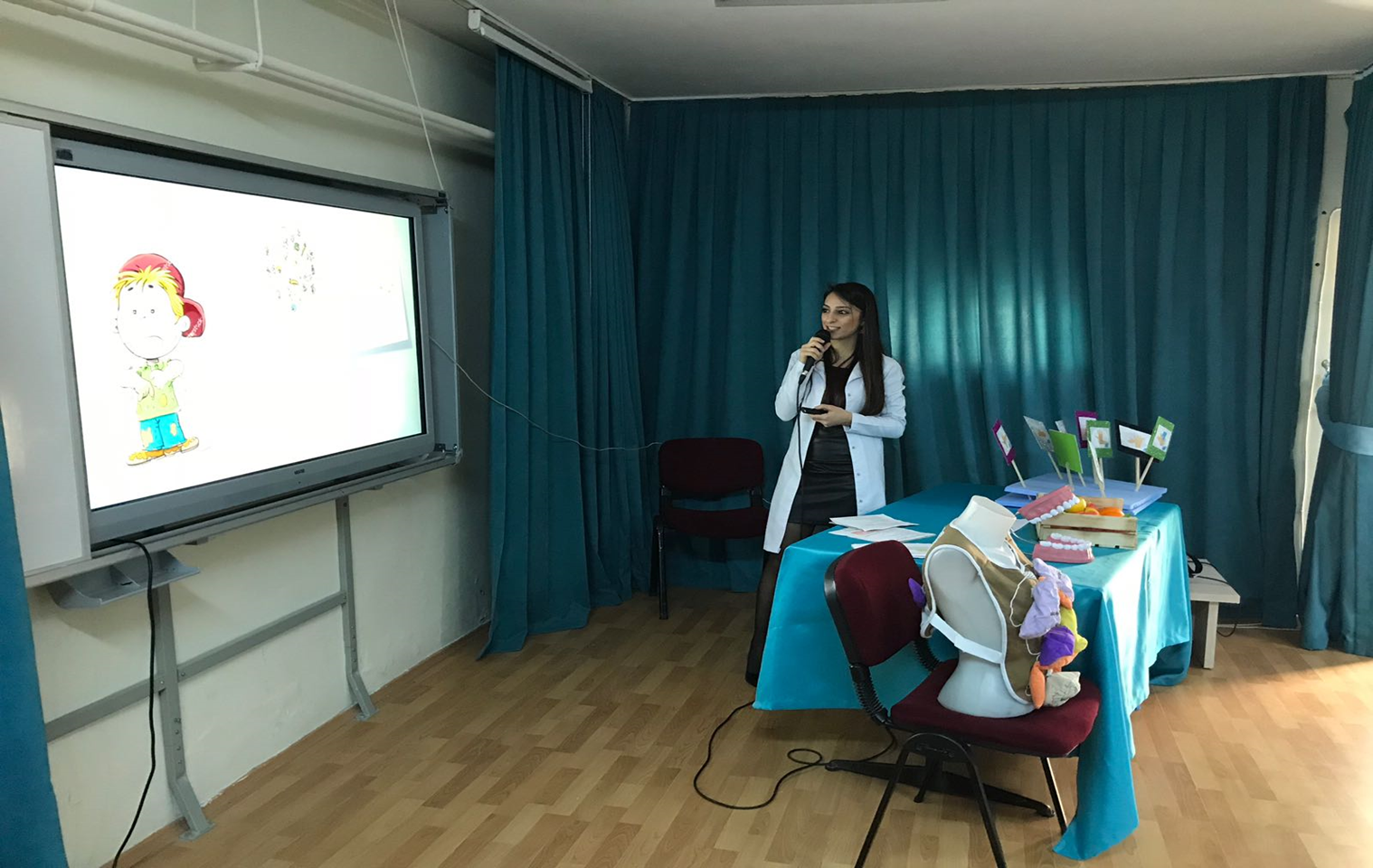 86
Haftanın Özeti


Okul Sağlığı Programları okul ve varsa sağlık personelinin katılıp iş birliği yaptığı ortak bir etkinliktir.

Üç temel ögesi vardır:
1. Sağlık Hizmetleri
2. Sağlık Eğitimi
3. Sağlıklı ve Güvenli Çevre
87
Haftanın Özeti

Sağlık Hizmetleri:
Sağlık problemlerinin gözlenmesi,
Sağlık taraması ve ön değerlendirme,
Ön değerlendirme bulgularına göre sevk,
4.  Öğrencilere ve ailelere danışmanlık,
Bulaşıcı hastalıklarda;
koruma, 
kontrol etme,
acil bakım.
Okul hemşirelerinin ve hekimlerinin bu 
hizmetin yeterli olup olmadığının saptanmasında sorumlulukları vardır.
88
Haftanın Özeti

Sağlık Eğitimi

Sağlıkla ilgili bilgilerin öğretilmesi
Sağlıkla ilgili yeni davranışlar kazandırılması

Örnek:
Temel hijyen: Okul öncesi ve ilkokulun ilk yılları
Beslenme: Her sınıfta uygulanması gerekir
Cinsellik: Daha ileri sınıflar
Sağlık eğitimi hizmet edilen toplumun ihtiyaçlarına yönelik olmalıdır.
89
Haftanın Özeti

Sağlıklı ve Güvenli Çevre

Okul ve onu çevreleyen toplumun 
fiziksel, psikolojik ve sosyal 
çevresine yönelik 
düzeltme ve geliştirme, 
güvenli kılma 
çabalarını içerir.
90
Haftanın Özeti

Okul ve Çevresinin Kapsamı:

Okulun yeri, 
binası, 
etrafı, 
alt yapı tesisleri, 
oyun alanları, 
su temini, 
çöplerin yok edilmesi, 
tuvaletler, 





ısıtma ve havalandırma, 
aydınlatma, 
sıralar, 
sınıfların büyüklüğü 

gibi 
öğrencilerin karşılaştığı 
tüm fiziksel ve sosyal çevreyi içine alır.
91
Haftanın Özeti

Okul Sağlığında Ekip Anlayışı

DSÖ 
okul sağlığı çalışmalarının
 sağlık ekibi tarafından yürütülmesi gerektiğini vurgulamıştır. 


Bu ekipte hemşire merkezi konumdadır
92
Haftanın Özeti

Okul Sağlığında Ekip Üyeleri

Okul Doktoru
Okul Sağlığı Hemşiresi
Sınıf Öğretmeni
Beden Eğitimi Öğretmeni
Okul Psikoloğu
Sosyal Hizmet Uzmanı
Diyetisyen/ Beslenme Uzmanı
93
Haftanın Özeti

Sağlık Sorunları ve Kontroller

Kazalar
Bulaşıcı hastalıklar
Beslenme bozuklukları
Ruhsal sorunlar
Görme, işitme ve zeka özürleri ile ilgili sorunlar
94-
Haftanın Özeti

Okul Sağlığı Açısından Bugünkü Sorunlar:

Bulaşıcı hastalıklar
Çevre kontrolü (içme suyu, ısıtma, aydınlatma, atıklar)
Stres (ekonomik sıkıntı, kentleşme)
Okul-Aile ilişkilerinde yetersizlik (kekemelik, enurezis, içe dönüklük) 
Kazalar
Tıbbi bakımın sağlanması sorunları
Beslenme ile ilgili sorunlar (malnütrüsyon, anemi)
95-
Soru ve Öneriler
Soru: Sizce okul sağlığı açısından bugünkü sorunlar nelerdir?Öneri: Ülkemizdeki Okul Hemşireliği ile ilgili kaynak araştırınız.
96
Önerilen Haftalık Çalışmalar
1. Konu ile ilgili bir  makale inceleyiniz.
97
Kaynaklar:- Aksayan S. (1998) Okul Sağlığı ve  Hemşireliği, Halk Sağlığı Hemşireliği El Kitabı (Erefe İ. Ed.). Vehbi Koç Vakfı Yayınları, İstanbul, s: 187-190.- Erci B.  (2016). Okul Sağlığı Hemşireliği (Erci B Ed.), Göktuğ Basın Yayın ve Dağıtım, Amasya, s: 112- 121. - Tuncel N., Şanlı T., Perk M. (1993). Halk Sağlığı Hemşireliği, A Ü., Açık Öğretim Fakültesi Yayın No:266, Etam A.Ş., Eskişehir.- Pekcan H. (2015) Okul Sağlığı (Güler Ç, Akın L Ed.), Halk Sağlığı, Temel Bilgiler 1, Hacettepe Üniversitesi Yayınları, Ankara, s: 440- 471.- http://www.turkhemsirelerdernegi.org.tr/menu/yasa-ve-yonetmelik/hemsirelik-yonetmeligi-2010-2011.aspx (Erişim 19 Şubat 2016)
98
Bir Sonraki Ders Hakkında
7. Yaşlı Sağlığı Hemşireliği
99
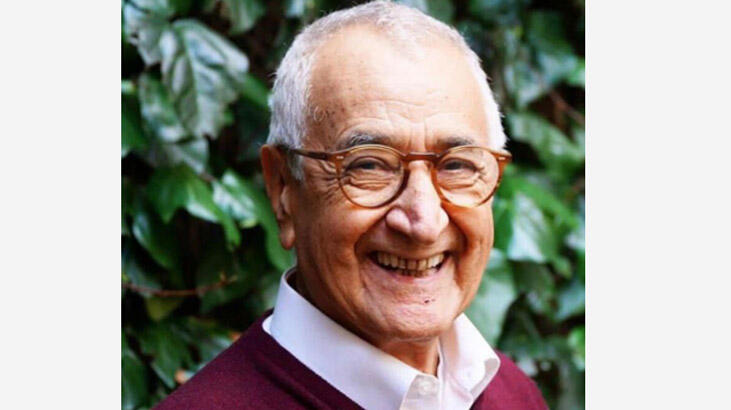 "Benim çocuğum benim beklentilerimi gerçekleştirmek için değil, kendi hayallerini keşfedip onları gerçekleştirmek için yaşamalı."                          Doğan CÜCELOĞLU
100
Ekolojik, Ekonomik ve Sosyal Sürdürülebilirlik İçin
101
gelisimedu
igugelisim